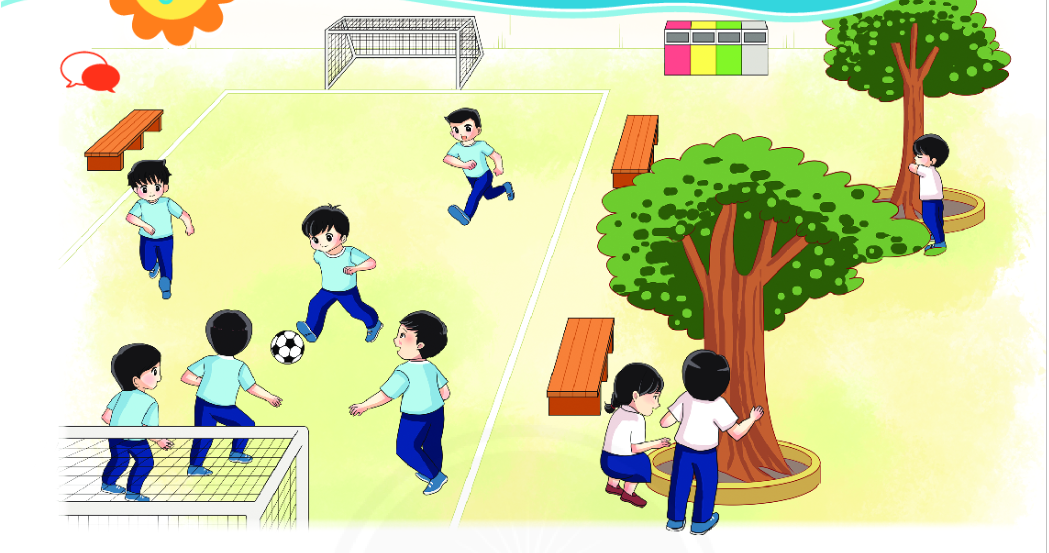 on
ñoùn boùng
troán tìm
on
troøn
thuû moân
oân
oân
goân
oân
[Speaker Notes: Bấm vào hình oval màu xanh để đáp án xuất hiện]
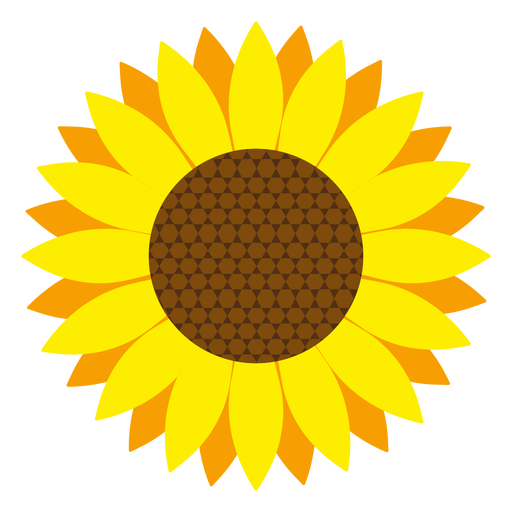 Baøi 
3
on  oân
on
on
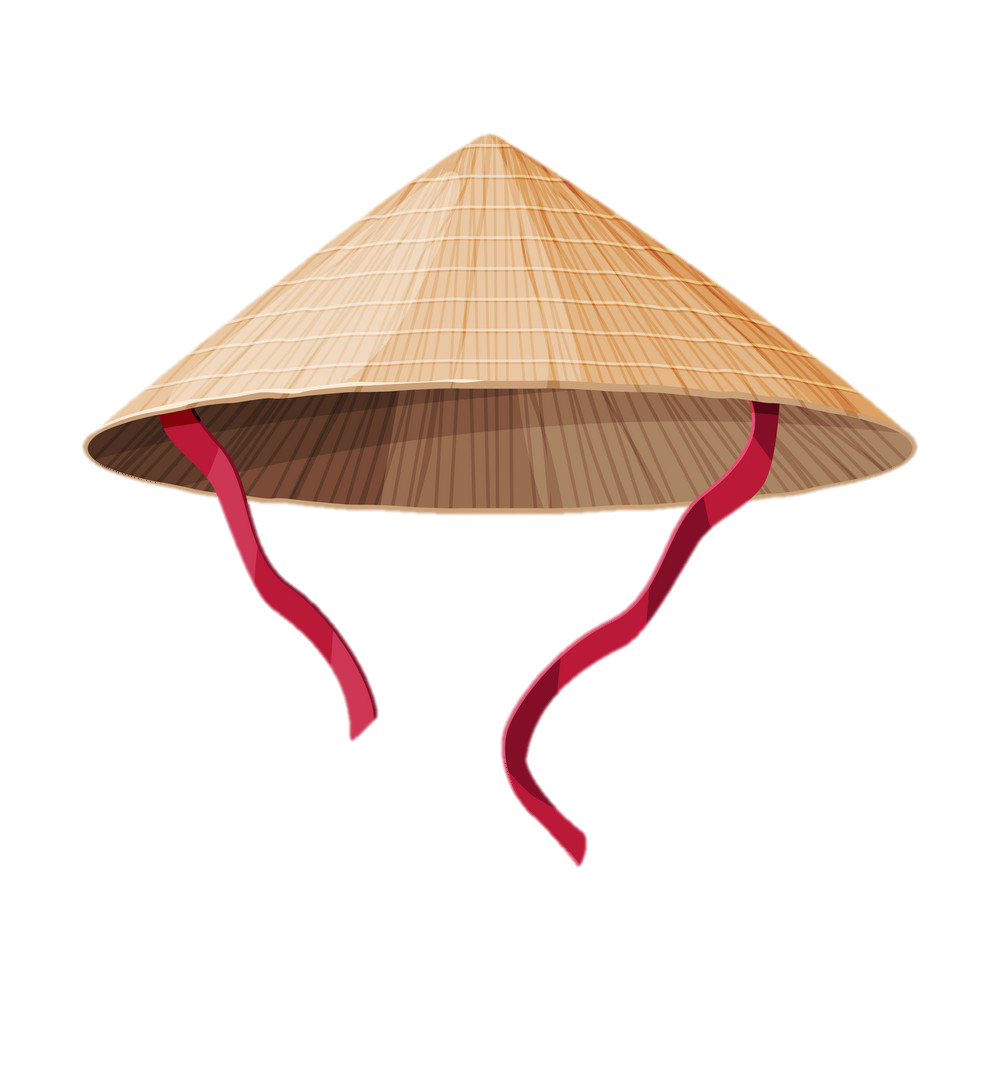 n
on
noùn
noùn laù
oân
on  oân
oân
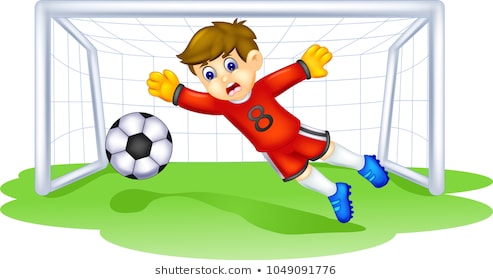 m
oân
moân
thuû moân
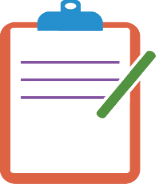 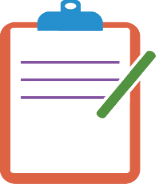 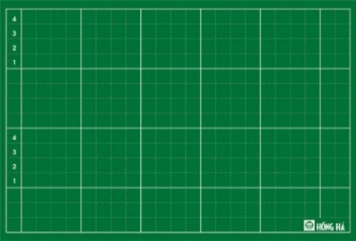 nón lá
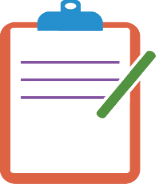 [Speaker Notes: GV hướng dẫn HS viết vần, từ vào bảng con.]
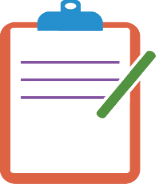 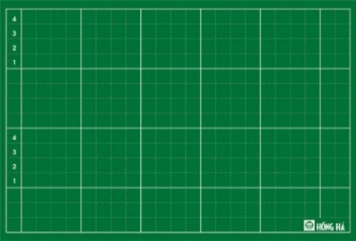 thủ môn
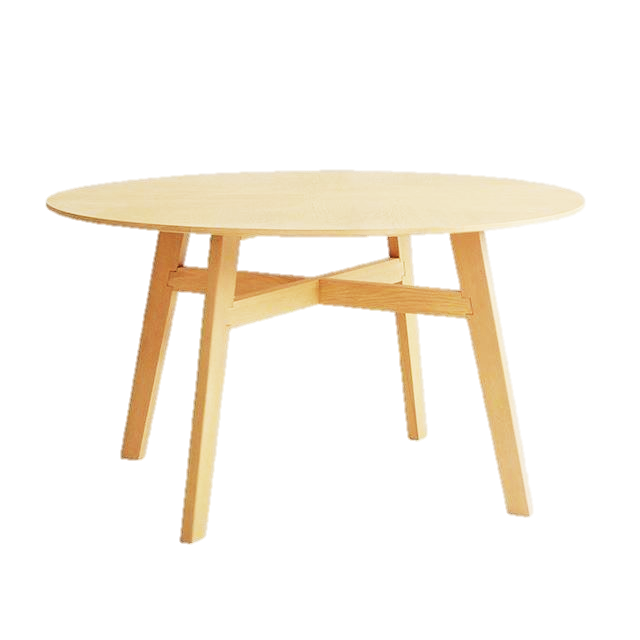 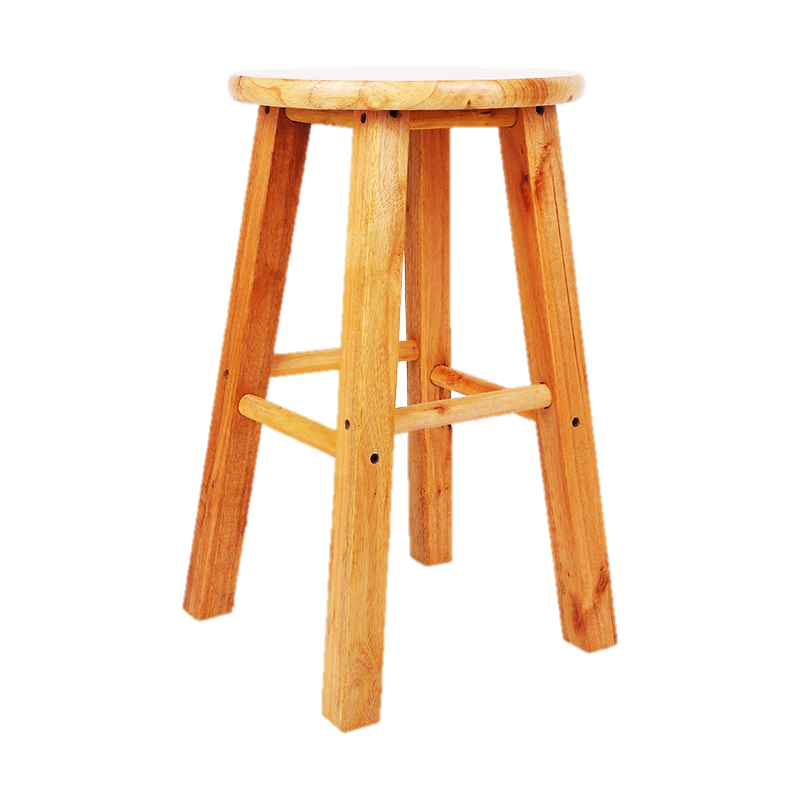 baøn troøn
gheá ñoân
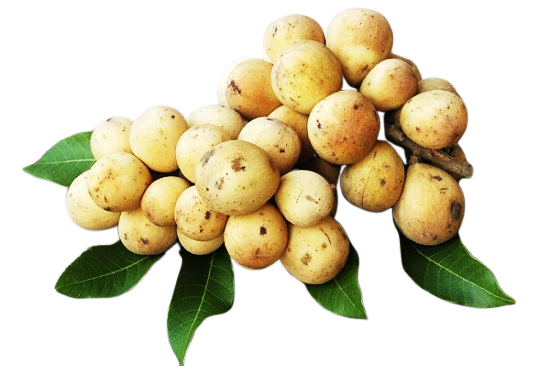 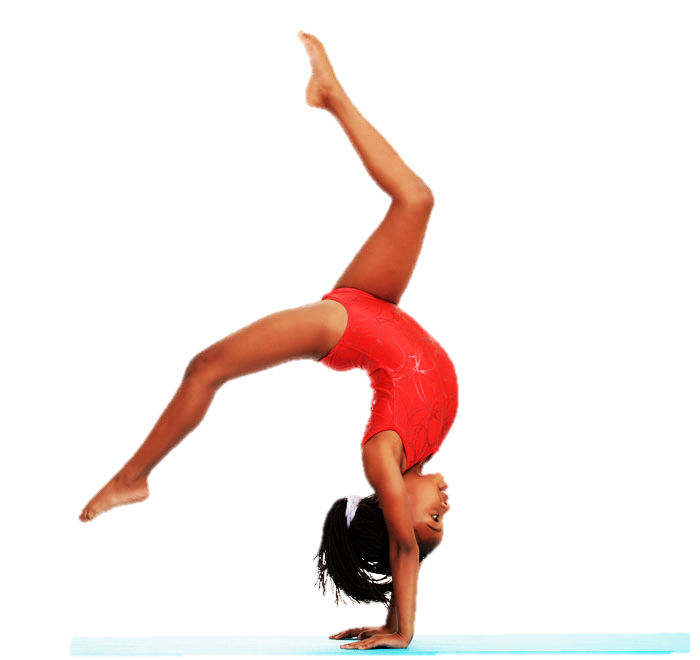 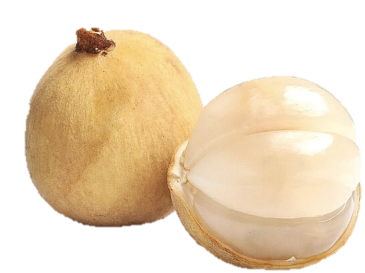 boøn bon
nhaøo loän
baøn troøn
 gheá ñoân
 boøn bon
 nhaøo loän
Caây boøn bon nhaø beù tróu quaû.   
 Meï haùi boøn bon chín roài oân toàn 
baûo beù chia cho baïn beø.Caùc baïn ñeàu khen boøn bon ngon ngoït.
1
2
3
on:
ngọn cây, lon ton, hòn đá
ôn: con chồn, sân gôn, số bốn
Nhà bạn Đôn có cây bòn bon.
G
G
G
G
G    G